Det kommende udbud – refleksioner og debat
Det kommende udbud – refleksioner og debat
Trepartsaftalen og udbudsrunden
Tidsplan
Hvad vil der blive lagt vægt på?
Udbudsrunden set fra BAI
Og hvad tænker I om det?
Trepartsaftalen og udbudsrunden
Som minimum udbudsrunder hvert 4. år – alle AMU-godkendelser i spil. Gælder både offentlige og private.

Mulighed for løbende godkendelser.

De nuværende geografiske dækningsområder afskaffes, så alle godkendelser i stedet bliver landsdækkende.
Tidsplan
1. oktober 2018 	Frist for indsendelse af efteruddannelsesudvalgene vurdering af antal udbydere samt minimumsaktivitet 

17. januar 2019	Opstart af ansøgningsrunde

18. marts 2019	Ansøgningsfrist

April-maj 2019	Bemærkninger fra efteruddannelsesudvalgene og VEU-rådet

September 2019	Orientering af skolerne og parterne

1. oktober 2019	Nye udbudsgodkendelser træder i kraft

31. december 2019	Gamle udbudsgodkendelser udløber
Hvad vil der blive lagt vægt på
4 kriterier:

Forsyningssikkerhed og kapacitet

Fleksibilitet og tilpasningsevne

Kvaliteten af det faglige miljø

Samarbejde med andre VEU-udbydere om udbud samt samarbejde med virksomheder og andre aktører
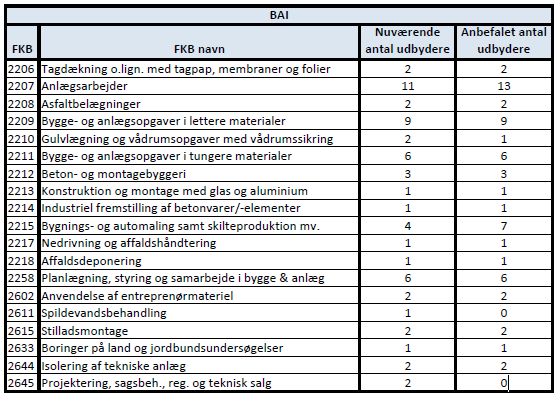 Udbudsrunden set fra BAI
Et bevægeligt mål.

Vi har indstillet nogenlunde samme antal udbud.

Men vi ønsker os klart mere aktivitet.

Vi ønsker, at der kun er dedikerede udbudssteder.
Og hvad tænker I om det?
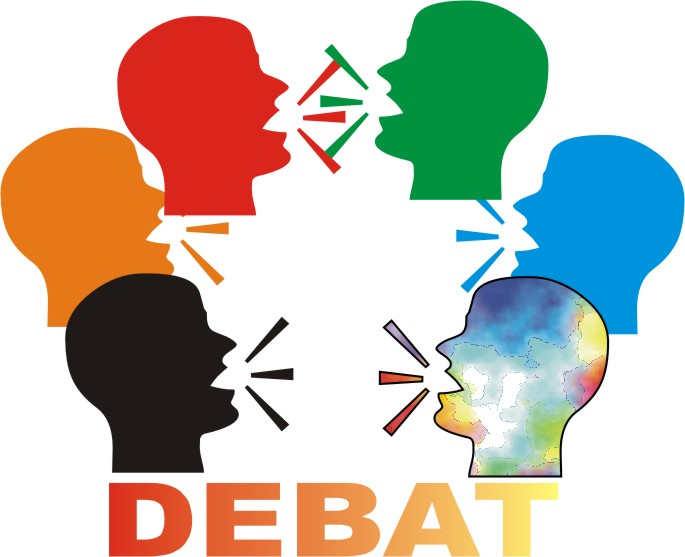 Mere konkurrence?
Bedre samarbejde?
Bedre dækning?
Forsyningssikkerhed?
Imperier?
Store investeringer?
Økonomi?
Faglighed?
Tak for ordet!